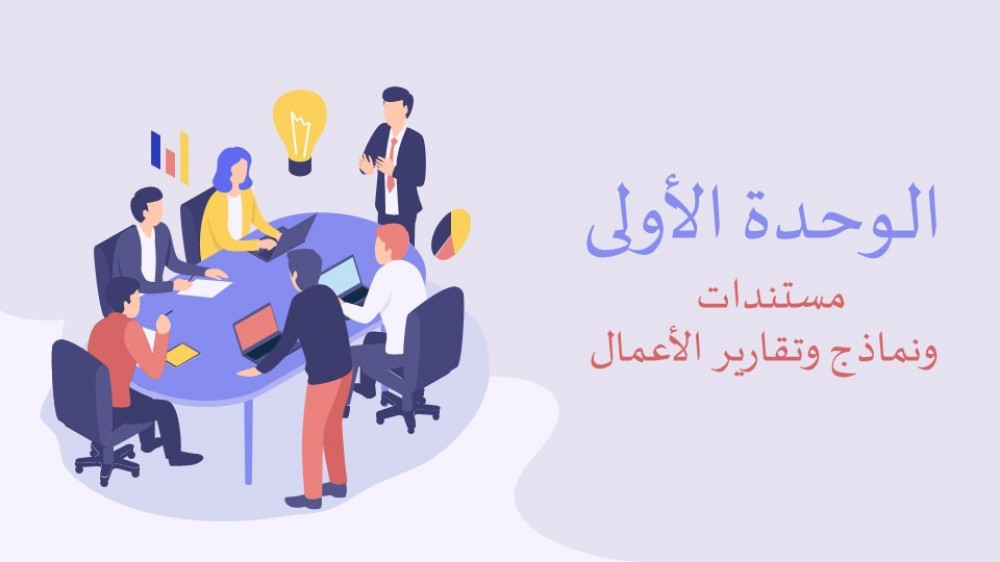 مراجعة الوحدة الأولى
مستندات ونماذج وتقارير الأعمال
المعلمة : نجود دحمان
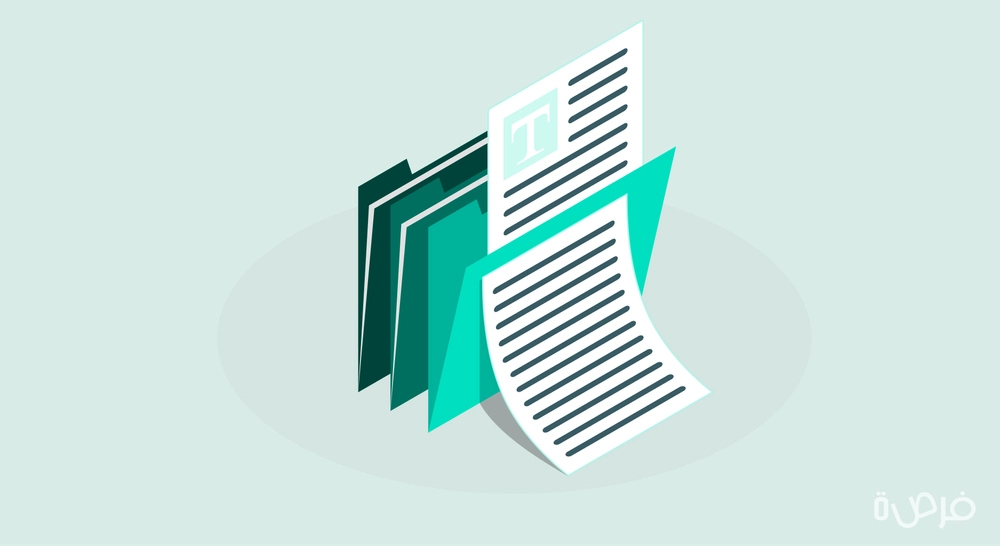 الدرس الأول ..
الدرس الأول ..
الكتابة في مستندات الأعمال
أنواع مستندات الأعمال الرقمية
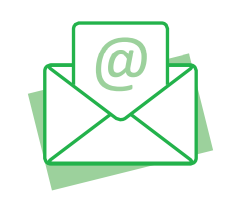 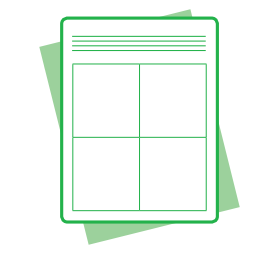 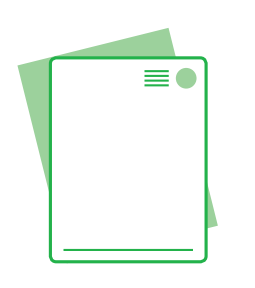 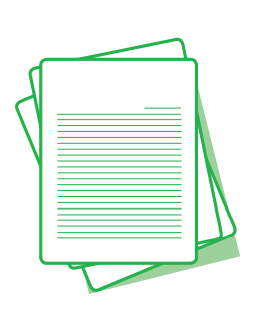 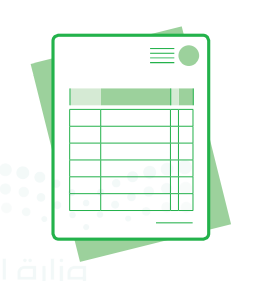 الصيغة الرسمية وغير الرسمية في كتابة مستندات الأعمال
أساسيات كتابة مستندات الأعمال
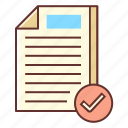 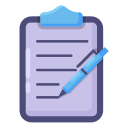 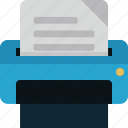 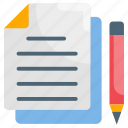 عناصر الأسلوب الجيد في كتابة مستندات الأعمال
كن موجزا - كن واضحا- كن إنسانا
تنسيق مستند الأعمال
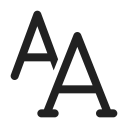 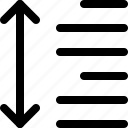 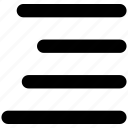 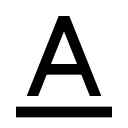 تعتمد كل شركة أو مؤسسة تنسيق خاص بها 
( ألوان – خط ) 
ولون للخط ليستخدم في شعارها ومستنداتها،
لماذا ؟
لأن هذه الميزات تشير  إلى هويتها الخاصة.
من أنواع المستندات
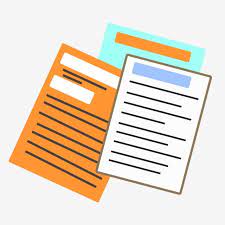 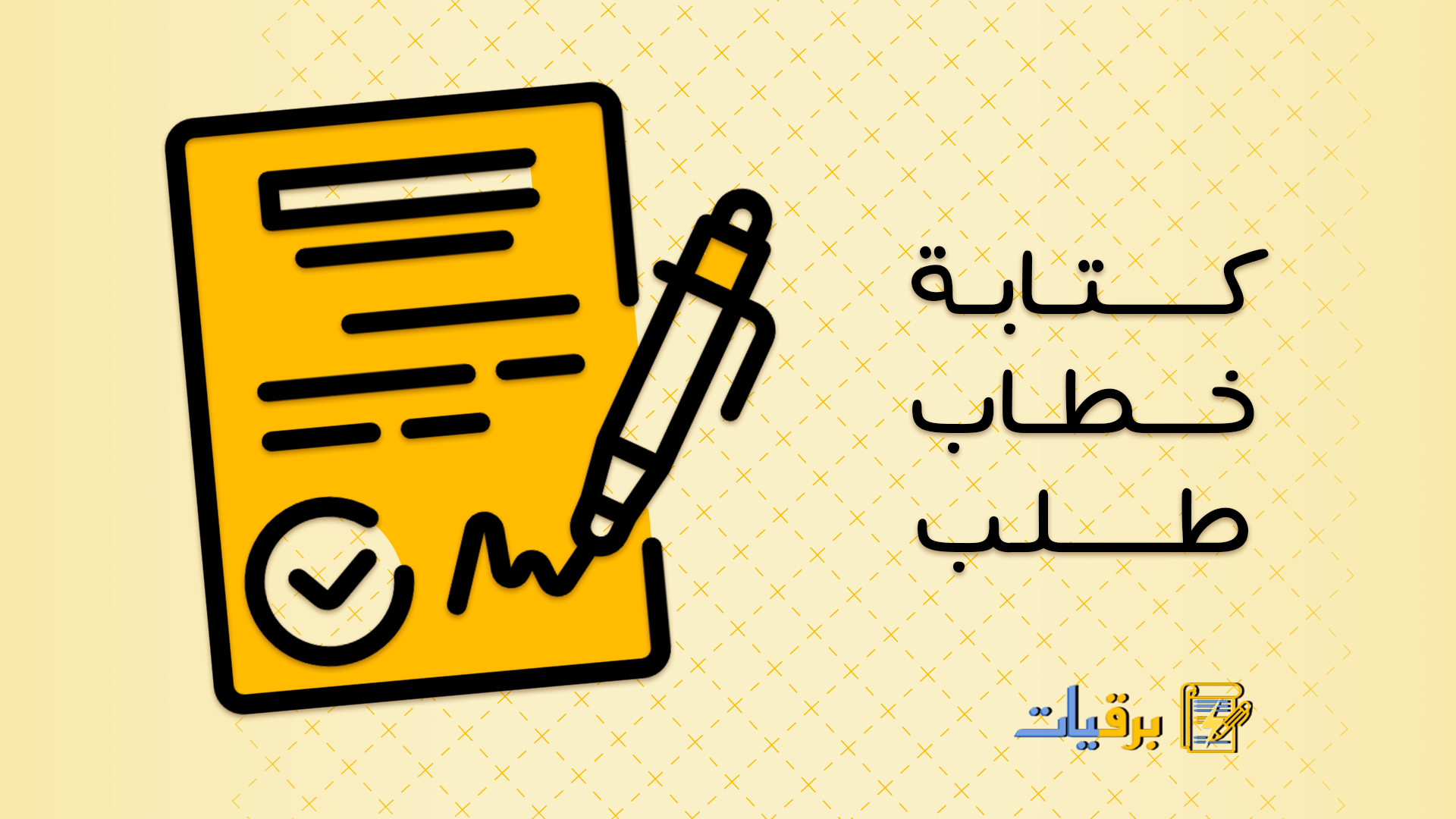 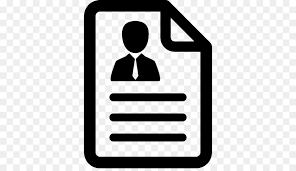 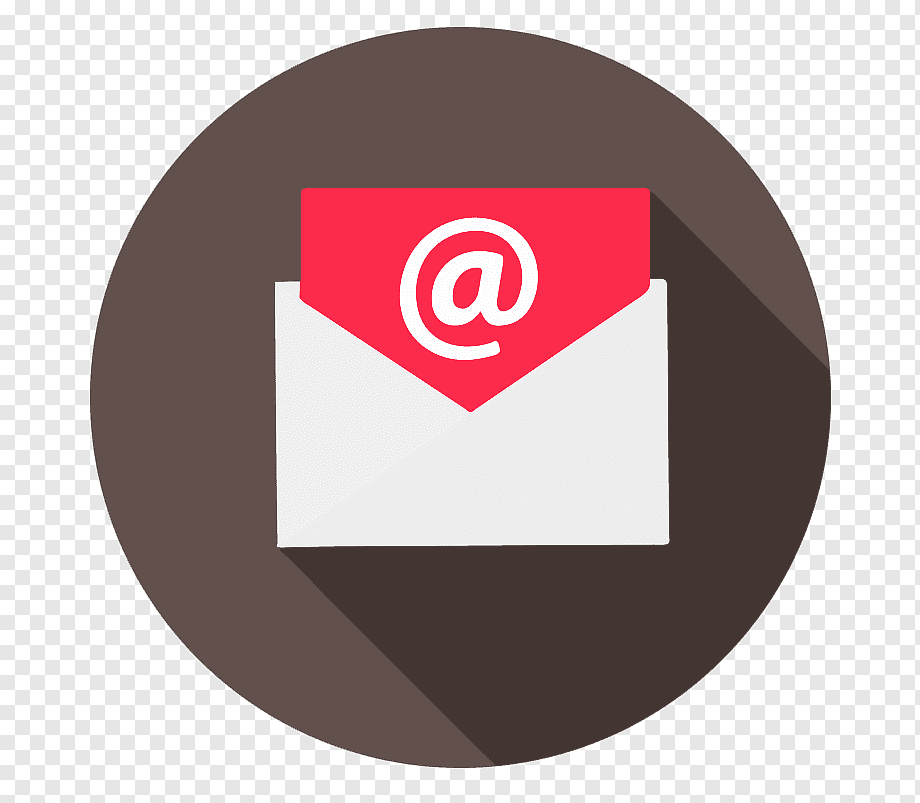 المبادئ الأربعة الأساسية في تصميم مستندات الأعمال
حدد صح أو خطأ
يشير مصطلح " مستندات الأعمال " إلى الأنواع المختلفة من المستندات والتقارير التي تستخدمها الشركات أو المؤسسات أثناء تنفيذ عملياتها
صواب 
خطأ
" المستندات الرقمية " هي مستندات يتم إنشاءها وتعديلها أو معالجتها بواسطة برامج معينة :
صواب 
خطأ
يجب أن يكون لدى كل موظف في الشركة عنوان بريد إلكتروني رسمي خاص بالعمل والذي يستخدم اسم الشركة كمجال ( Domain ) بدلاً من حساب ( Gmail ) :
صواب 
خطأ
مستندات الأعمال تنحصر في نوع واحد فقط :
صواب 
خطأ
تعرض تقارير الأعمال المعلومات بتنسيق أكثر رسمية من الخطابات :
صواب 
خطأ
تستخدم الشركة أو المؤسسة المستندات المالية لإبقائها في إطار الميزانية المحددة :
صواب 
خطأ
الصيغة المستخدمة في صياغة المستندات والمخاطبات الخاصة بالأعمال هي الصيغة الرسمية فقط :
صواب 
خطأ
تعتمد الصيغة المناسبة لمستند العمل على طبيعة المستند والجهة الموجه لها :
صواب 
خطأ
يعد اتساق هيكلية التقرير ( التنسيق ) ضرورياً لتأثير وفعالية كتابة الأعمال :
صواب 
خطأ
ينبغي عند تنسيق مستندات الأعمال بشكل عام الحفاظ على البساطة بحيث يبقى محتوى المستند هو محور تركيز القارئ ومصب اهتمامه :
صواب 
خطأ
خطابات الأعمال تتطلب وجود أرقام الصفحات وصفحة الغلاف :
صواب 
خطأ
السيرة الذاتية الاحترافية تتكون عادة من صفحة واحدة فقط وبحجم خط يصل إلى 12 نقطة :
صواب 
خطأ
اختيار من متعدد
تستخدم للتواصل مع موظفين في شركات أو مؤسسات أو جهات أخرى :
رسائل البريد الإلكتروني 
خطابات الأعمال 
تقارير الأعمال 
مستندات المعاملات
تستخدم عادة في التواصل بين المؤسسة والأطراف الخارجية :
رسائل البريد الإلكتروني 
خطابات الأعمال
تقارير الأعمال 
مستندات المعاملات
تتعلق بترتيب الكلمات بطريقة تسمح للقراء بالوصول إلى المحتوى بسهولة وبطريقة منطقية :
التناسق
الطباعة
سهولة القراءة 
مظهر الصفحة
يطلق فن ترتيب الحروف والنصوص بطريقة تجعل النسخة مقروءة وواضحة وجاذبة بصرياً للقارئ على
سهولة القراءة
التناسق 
الطباعة 
مظهر الصفحة
يشير إلى الترتيب المحدد للصور والنصوص والعناصر الأخرى في الصفحة :
سهولة القراءة 
التناسق 
الطباعة 
مظهر الصفحة
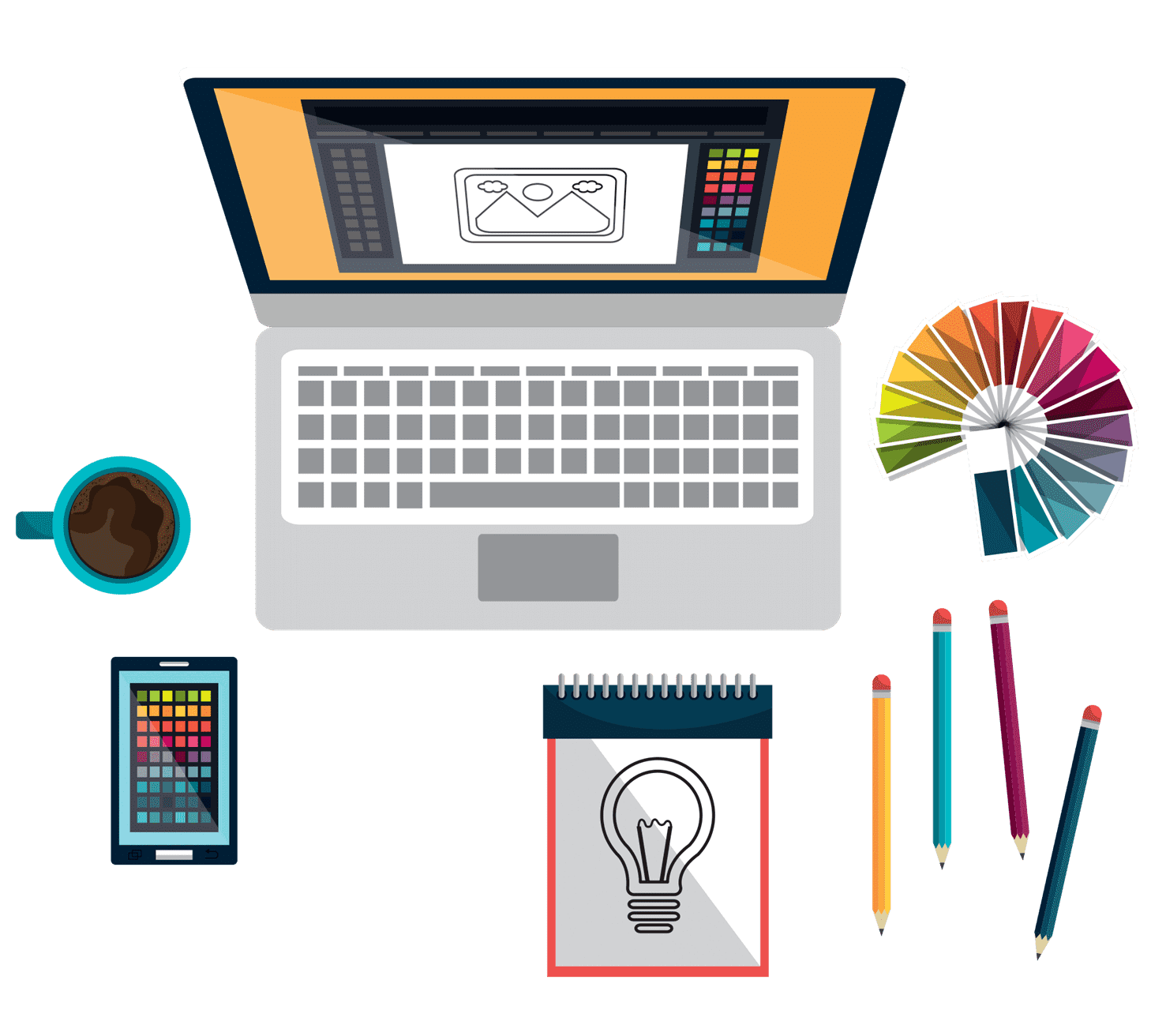 الدرس الثاني  ..
مبادئ تصميم مستندات الأعمال
عناصر تصميم المستند
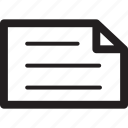 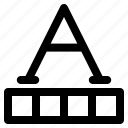 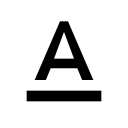 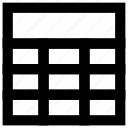 الألوان
طباعة النص
المساحات الفارغة
القوائم والجداول
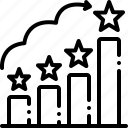 العناصر المرئية
مفهوم طباعة النص
هي فن ترتيب الحروف والنصوص بطريقة تجعل المستند مقروء وواضح وجذاب بصريا للقارئ.
بالنظر إلى النص، يجب أن يكون تصميمه دقيقا مع التركيز على استخدام أنماط النص مثل( الخط الغامق النص المائل أو المسطر )
لماذا ؟
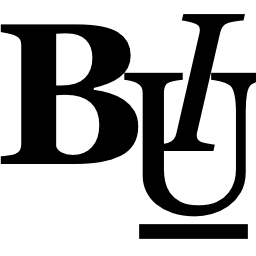 لجذب انتباه القراء دون الإفراط في استخدامها.
اعتبارات يجب أخذها بالحسبان فيما يتعلق باستخدام النص والخطوط عند تصميمك للمستند
العناوين الرئيسة والعناوين الفرعية
تباعد النص
حجم الأحرف
العناوين الرئيسة والعناوين الفرعية
يجب تنسيق العناوين الرئيسة والعناوين الفرعية بخط عريض فقط
 دون استخدام التسطير في نفس الوقت
 واستخدام مسافة متساوية من الفقرة لجميع العناوين والعناوين الفرعية.
يوصى بتجنب التعديلات اليدوية على إعدادات تباعد النص.
تباعد النص
يجب أن تكون الحروف كبيرة بما يكفي لقراءتها بسهولة.
حجم الأحرف
المساحات الفارغة
تشير المساحة الفارغة إلى أجزاء الصفحة التي لا يوجد بها نص أو صور
ما الغرض من استخدام هذه المساحة ؟
لإعطاء شعور بالراحة للقارئ حيث أن تراكم الكثير من العناصر في الصفحة
 يؤدي إلى الإرباك وتشتت الانتباه عن محتوى المستند ومظهره العام .

تستخدم أيضا لتوجيه القارئ إلى أجزاء مهمة من المحتوى.
الألوان
تستخدم الشركات أو المؤسسات مجموعات من الألوان في شعارها أو تصميم مستنداتها للتعبير عن هويتها. وفي نقل رسائل محددة إلى عقل المشاهد.
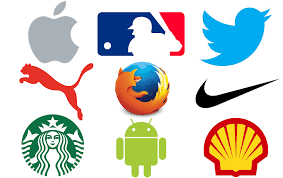 العناصر المرئية
ما الفرق بين التصميم الجرافيك والرسومات التوضيحية؟
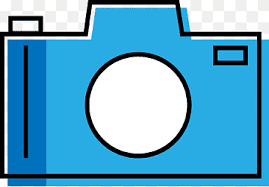 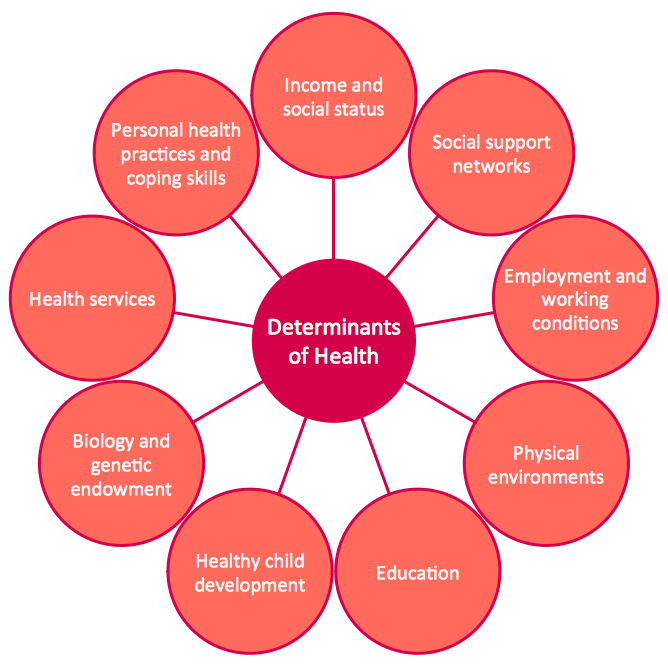 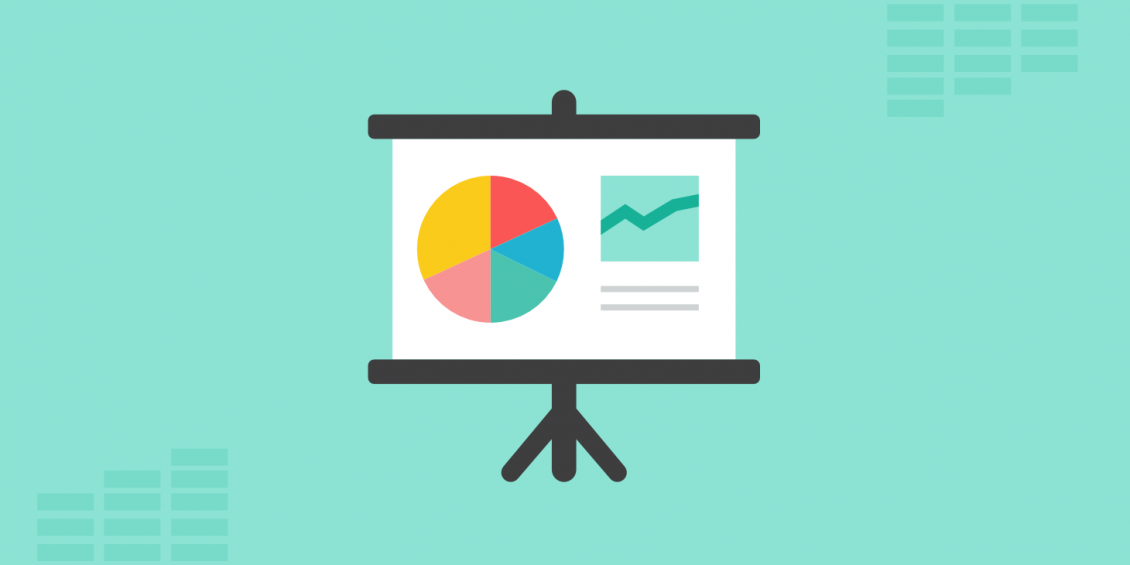 القوائم والجداول
غالبا ما تعد الجداول بديلا مناسبا عن القوائم الإضافية إلى أنها
 طريقة منظمة لتنسيق المعلومات.
يمكن بإضافة فراغات إضافية حول المعلومات لجعلها أسهل للقراءة كما يمكن تمييز الصفوف الرئيسة بتظليلها.
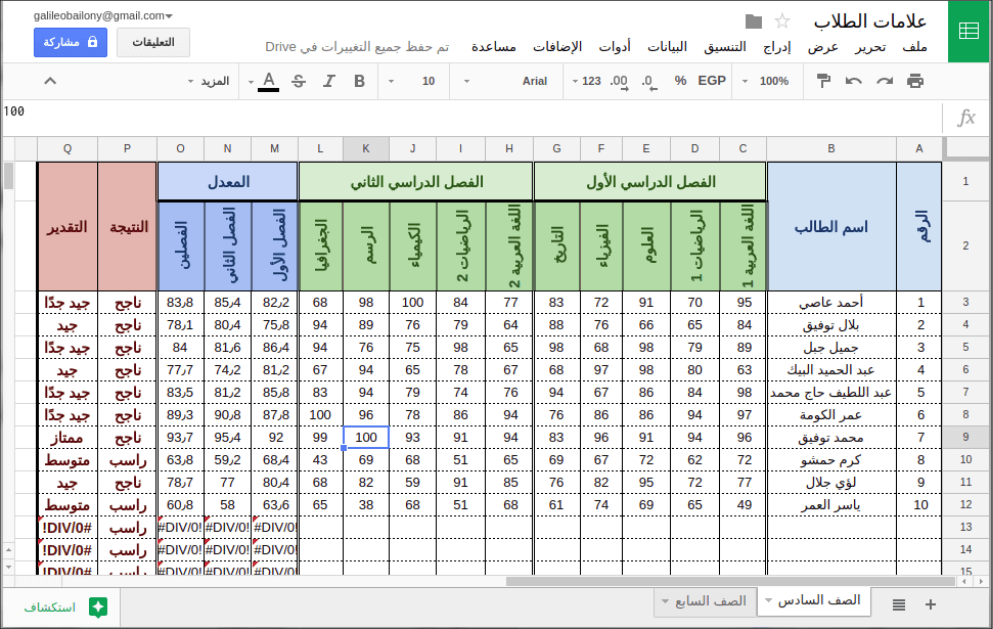 حدد صح أو خطأ
يعد برنامج سكريبوس ( Scribus ) من برامج تصميم مستندات الأعمال :
صواب 
خطأ
تشير المساحة الفارغة إلى أجزاء الصفحة التي يوجد بها نص أو صور :
صواب 
خطأ
يمكن أن تتخلل الفقرات الطويلة بعض المساحات والأسطر الفارغة لتلافي مشكلة تراص الكلمات والأسطر
صواب 
خطأ
صواب 
خطأ
تعتمد كل شركة لوحة ألوان فريدة خاصة بها حيث تشكل الألوان هويتها
تشير العناصر المرئية إلى أي كائن رسومي أو صوري في المستند :
صواب 
خطأ
يتم استخدام العناصر المرئية في المستند لجذب انتباه القارئ ولدعم أو تلخيص أو تقديم شرح يتعلق بالموضوع العام للمستند
صواب 
خطأ
يمكن استخدام برنامج سكريبوس ( Scribus ) دون اتصال انترنت
صواب 
خطأ
اختيار من متعدد
يطلق فن ترتيب الحروف والنصوص بطريقة تجعل النسخة مقروءة وواضحة وجاذبة بصرياً للقارئ على :
طباعة النص
المساحات الفارغة
العناصر المرئية
الألوان
تستخدمها الشركات أو المؤسسات في شعارها أو في تصميم مستنداتها للتعبير عن هويتها :
المساحات الفارغة
الألوان
العناصر المرئية
القوائم والجداول
صور حقيقية لأشياء أو مواقف محددة تمنح المستند ميزة الواقعية :
الصور الفوتوغرافية
الرسوم التوضيحية 
المخططات
الرسوم البيانية
تستخدم لتمثيل أشياء غير واقعية أو أشياء حقيقية يصعب تصويرها :
الصور الفوتوغرافية
الرسوم التوضيحية 
المخططات
الرسوم البيانية
تعد وسيلة فعالة جداً في جذب عين القارئ ولكن الإفراط في استخدامها يضعف من تأثيرها :
المساحات الفارغة
الألوان
العناصر المرئية
القوائم والجداول
يعد برنامج سكريبوس ( Scribus ) برنامج نشر مكتبي :
مجاني مغلق المصدر 
مجاني مفتوح المصدر
غير مجاني مغلق المصدر 
غير مجاني مفتوح المصدر
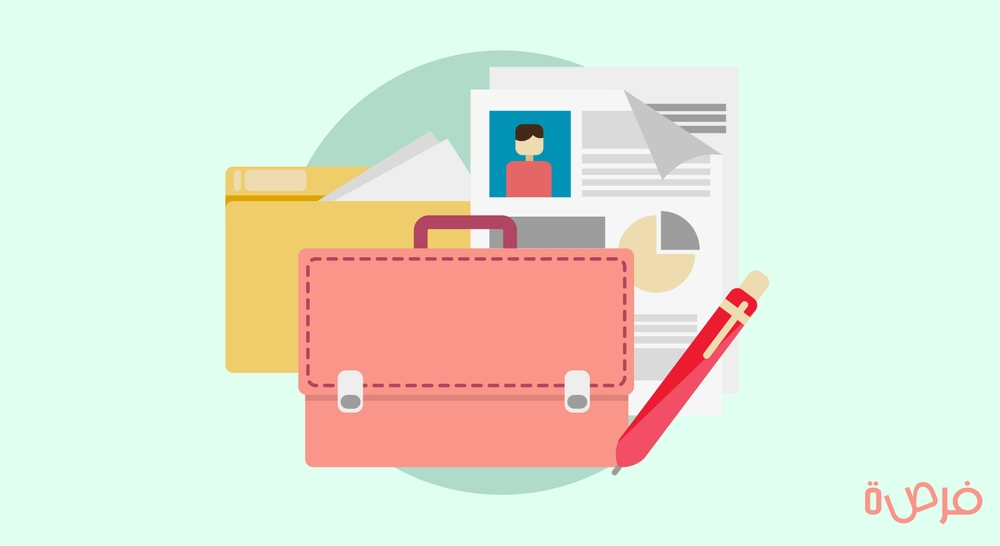 الدرس الثالث  ..
نماذج الأعمـــال 1
مفهوم نموذج الأعمال
هو مستند منظم بترتيب محدد، يستخدم لجمع المعلومات بطريقة منطقية وذات مغزى. تأتي النماذج في نسخ رقمية أو مطبوعة ومع العديد من أنواع المستندات المختلفة.
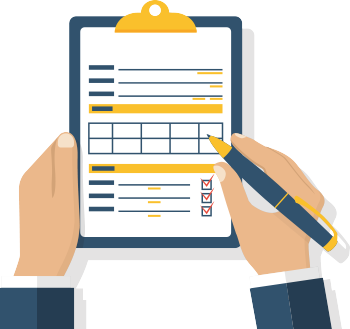 أذكري أمثلة على ذلك ؟
طلب الشراء
 أو طلب الخدمة
 أو استبانة رضا العملاء
 أو الإقرار الضريبي
 الشيك البنكي
 اتفاقية استخدام برنامج ما 
الموافقة على الشروط قبول ملفات تعريف الارتباط على الويب.
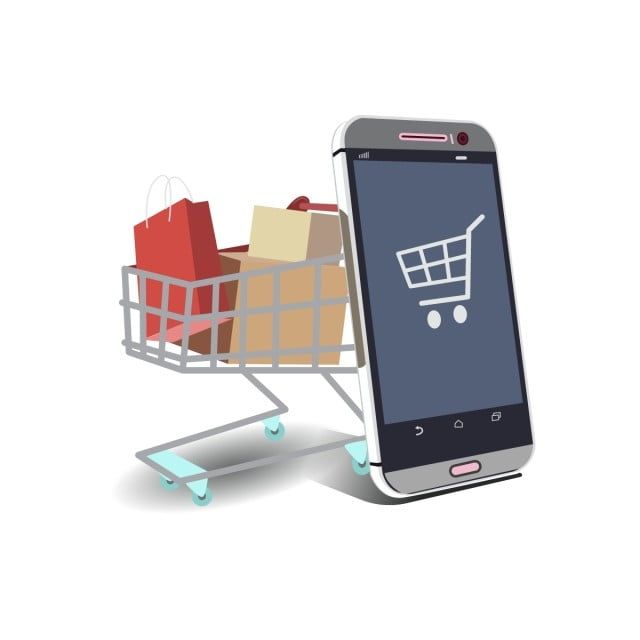 الهدف من النموذج 
 هو جمع المعلومات التي تحتاجها الشركة أو المنظمة.
مفهوم أداة جمع البيانات
  هي عبارة عن نموذج منظم أو أداة تسمح بإدخال البيانات المتغيرة في مساحات فارغة
تكون النماذج على شكل :

 ملفات PDF 

 أو 

Word (docx.)
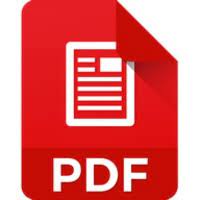 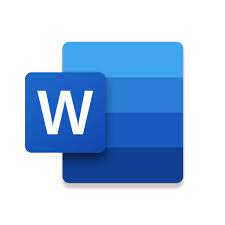 أو أي من التنسيقات الشائعة الأخرى بمثابة نسخة إلكترونية من النموذج المطبوع.
يجب الإجابة عن الأسئلة التالية قبل البدء بتصميم النموذج
ما الغرض من النموذج؟
ما المشاكل التي يعالجها النموذج؟
من سيقوم بتعبئة النموذج بالبيانات؟ ومن سيقيم تلك البيانات؟
متى نحتاج إلى هذا النموذج؟
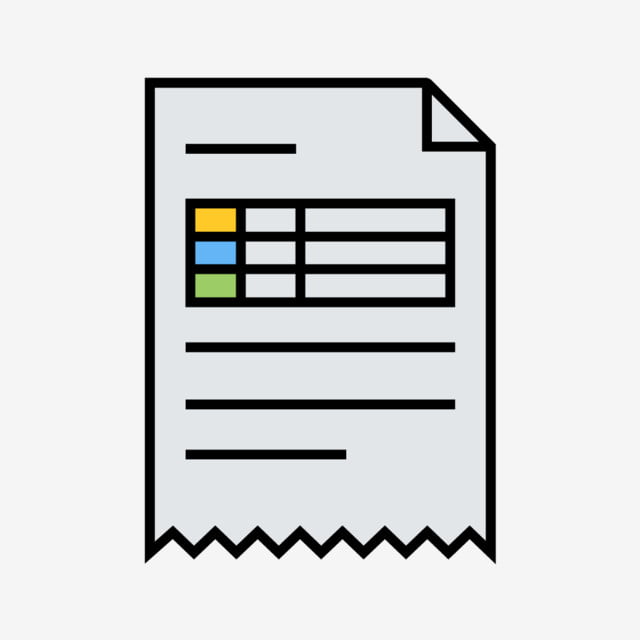 قارن بين النماذج المطبوعة والالكترونية
مفهوم نموذج فاتورة بيع
هو مستند يستخدمه العملاء لطلب البضائع من تاجر الجملة أو الشركة المصنعة أو بائع التجزئة، ويتم استخدامه في الغالب من قبل الشركات التي تشتري المنتجات بكميات كبيرة،  وهو نموذج أيضا لجمع البيانات لماذا ؟
لأنه  مستند ذو مظهر احترافي يوفر مساحات لإدخال معلومات عن المنتج ومرحلة العملية ورقم الدفعة أو الحصة كما أن له عنوانا وصفيا ويوفر مساحة لتضمين اسم جامع البيانات أو الأحرف الأولى منه.
حدد صح أو خطأ
تعد نماذج الأعمال بمثابة العمود الفقري لأي عملية إدارية تتطلب جمع بيانات بصورة تتيح استرداد هذه البيانات مستقبلاً :
صواب 
خطأ
تكون النماذج على شكل ملفات PDF أو ( .docx )Word  أو أي من التنسيقات بمثابة نسخة إلكترونية من النموذج المطبوع :
صواب 
خطأ
تعد نماذج الويب شائعة الاستخدام بشكل خاص على شبكة الويب العالمية وذلك لسهولة إنشاءها باستخدام لغة HTML  :
صواب 
خطأ
صواب 
خطأ
يمكن تخزين النماذج المطبوعة بصورة فورية في قاعدة البيانات :
يمكن لنماذج الويب إرسال إشعارات الاستلام بالبريد الإلكتروني :
صواب 
خطأ
يمكن إكمال النماذج عبر الويب وقراءتها من أي مكان بدون اتصال بالإنترنت :
صواب 
خطأ
يعد نموذج فاتورة البيع الأكثر استخداماً من النماذج المطبوعة أو النماذج عبر الويب الذي تستخدمه الشركات
صواب 
خطأ
اختيار من متعدد
مستند منظم بترتيب محدد يستخدم لجمع المعلومات بطريقة منطقية وذات مغزى :
ملف الأعمال 
مستند الأعمال 
نموذج الأعمال 
سجل الأعمال
عبارة عن نموذج منظم أو أداة تسمح بإدخال البيانات المتغيرة في مساحات فارغة :
أداة جمع البيانات
جدول البيانات
المستندات
الرسوم البيانية
في دليل تصميم النموذج : تجنب استخدام الأحرف الكبيرة عند الكتابة بالإنجليزية لصعوبة قراءتها ولإبطائها لعملية القراءة . يعبر عن :
أنماط الكتابة
الشعار 
عنوان النموذج
اللغة البسيطة
في دليل تصميم النموذج : استخدام المساحة الفارغة للمساعدة في توجيه القارئ وفي فصل الأقسام ولإضفاء مظهر مرتب على النموذج . يعبر عن :
أنماط الكتابة
الخطوط والمسافات
عنوان النموذج
اللغة البسيطة
في دليل تصميم النموذج : اتباع قواعد الشركة باستخدام التصميم والحجم والألوان المعتمدة الخاصة به وتجنب تغييره . يعبر عن :
أنماط الكتابة
الخطوط والمسافات
الشعار
عنوان النموذج
في دليل تصميم النموذج : يفضل أن يقتصر على خمس كلمات فقط ليكون موجزاً ووصفيا . يعبر عن :
أنماط الكتابة
الخطوط والمسافات
الشعار
عنوان النموذج
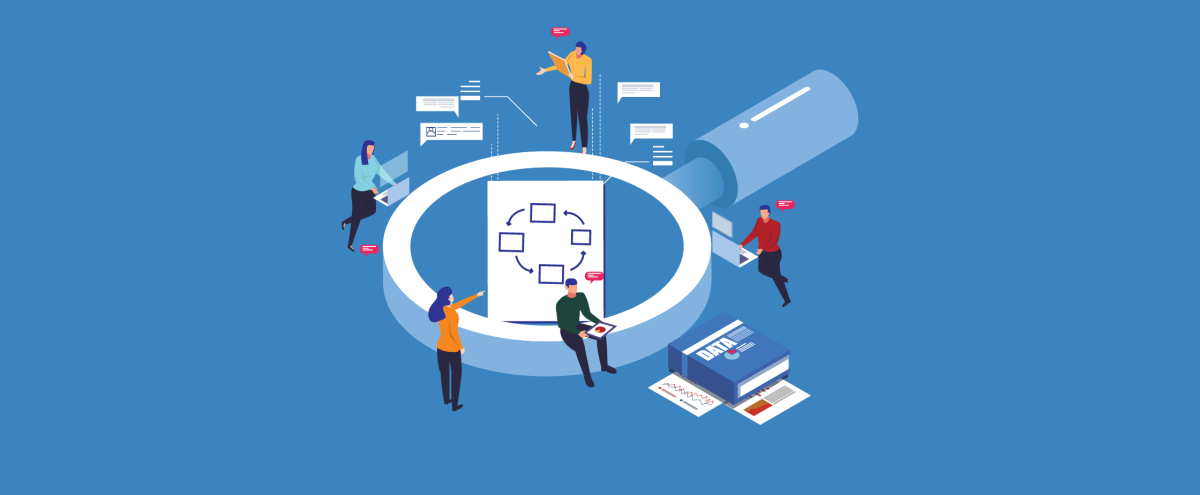 الدرس الرابع :
نماذج الأعمـــال 2
مفهوم استطلاع رضا العملاء
يصمم استطلاع رضا العملاء كنموذج لجمع البيانات لمساعدة الشركات على استطلاع آراء عملائهم بخصوص المنتجات أو الخدمات التي تقدمها تلك الشركات.
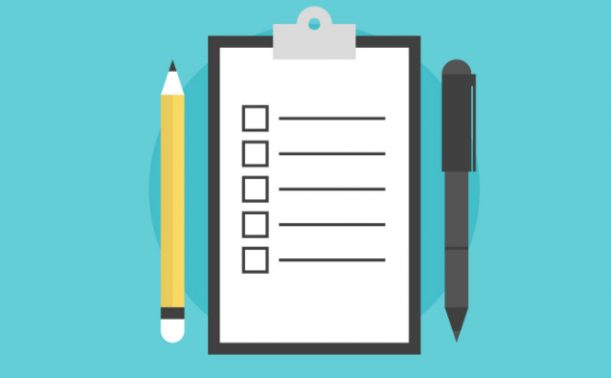 أنواع أسئلة الاستطلاع
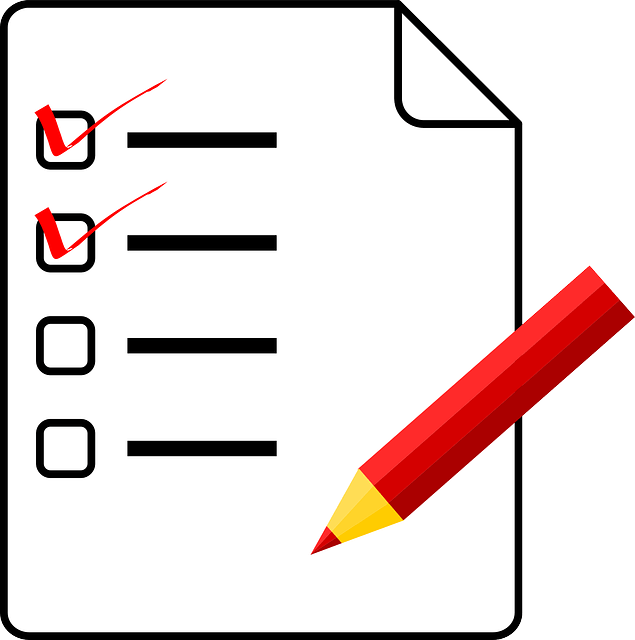 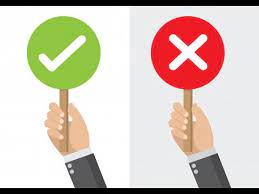 الهدف من استطلاع رضا العملاء
الهدف من الاستطلاع جمع البيانات التي تحتاجها المنظمة أو الشركة لتحسين المنتجات والخدمات بشكل استراتيجي ..
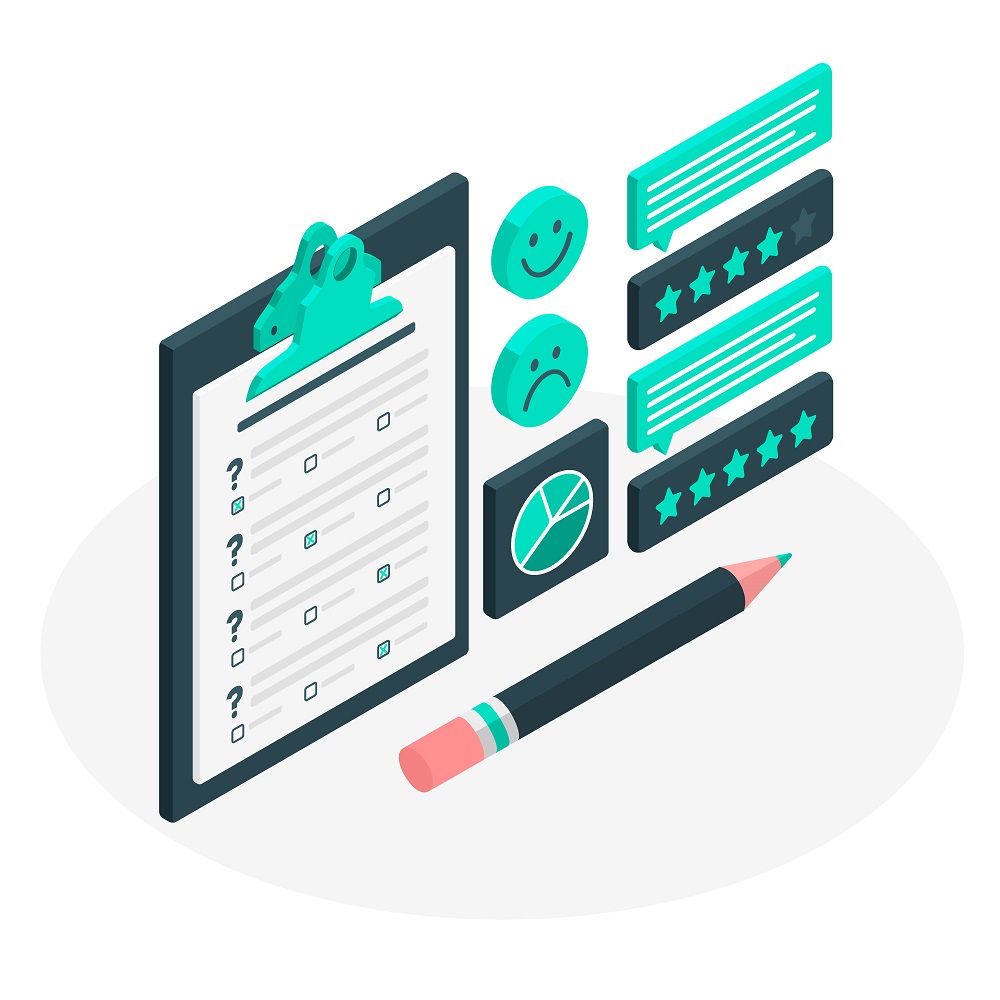 حدد صح أو خطأ
يصمم استطلاع رضا العملاء كنموذج لجمع البيانات لمساعدة الشركات على استطلاع آراء عملائهم بخصوص المنتجات أو الخدمات التي تقدمها تلك الشركات :
صواب 
خطأ
تسمح استطلاعات رضا العملاء للشركات والمؤسسات بتحسين المنتجات والخدمات بشكل استراتيجي
صواب 
خطأ
هناك ثلاثة أنواع من الأسئلة التي يمكن استخدامها في استطلاعات رضا العملاء :
صواب 
خطأ
اختيار من متعدد
من أسئلة استطلاع رضا العملاء وفيه توجد إجابات محددة يتم تقديمها ويجب على المستخدم أن يختار أحدها بناءً على رأيه :
أسئلة الاختيار من متعدد
أسئلة المقياس الثنائي 
مقياس ليكرت 
أسئلة مفتوحة النهاية
من أسئلة استطلاع رضا العملاء وفيه تقتصر الإجابة على الاختيار بين إجابتين محتملتين مثل نعم أو لا :
أسئلة الاختيار من متعدد
أسئلة المقياس الثنائي 
مقياس ليكرت 
أسئلة مفتوحة النهاية
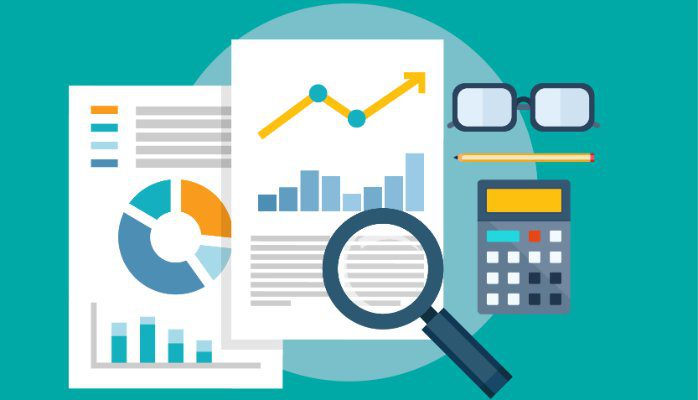 الدرس الخامس
تقارير الأعمـال
مفهوم تقرير الأعمال
هي  مستندات صممت بغرض ايصال المعلومات حول أعمال 
أو مهام أو لتقييم عمليات مالية متعلقة بأداء العمل.
أهداف تقارير الأعمال
تقديم اقتراحات للإجراءات المستقبلية.
تقديم استنتاجات حول بعض المسائل أو المشكلات.
تقديم التقييمات والاستدلالات عند النظر في الحلول والنتائج الممكنة.
تقديم اقتراحات للتحسين من خلال تطبيق نظريات الأعمال والإدارة.
فحص المشكلات والمسائل المختلفة في محاولة إيجاد الحلول المحتملة
أنواع تقارير الأعمال
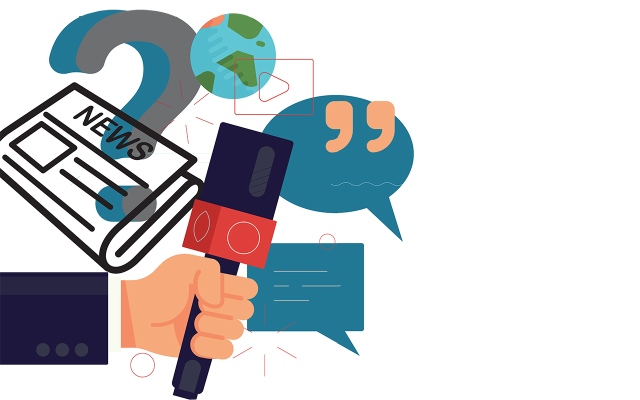 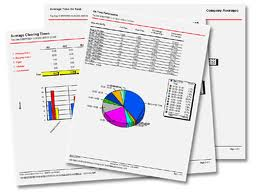 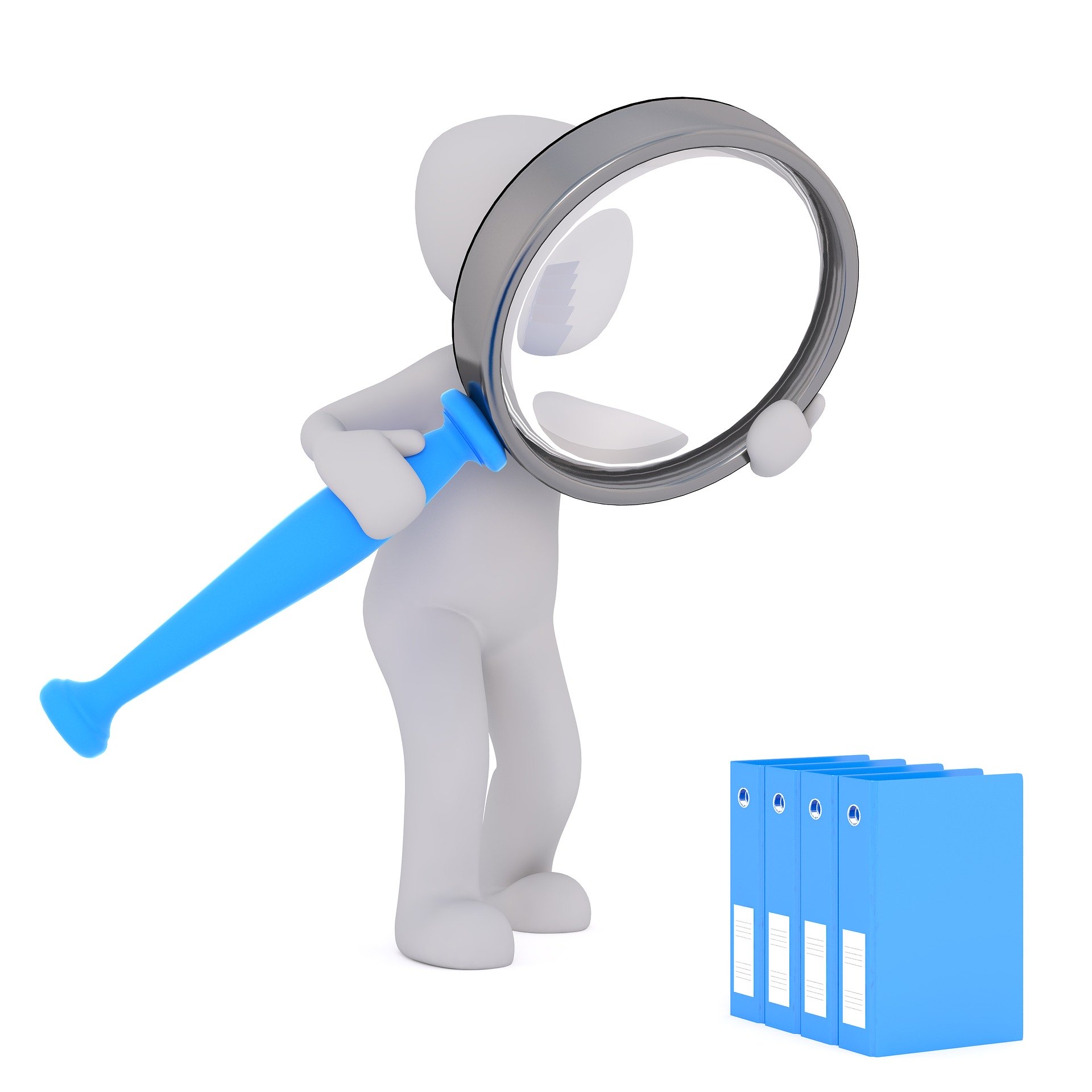 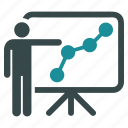 الغرض من التقرير
إن الغرض من التقرير هو إعلام القارئ بحالة أو بمشكلة معينة.
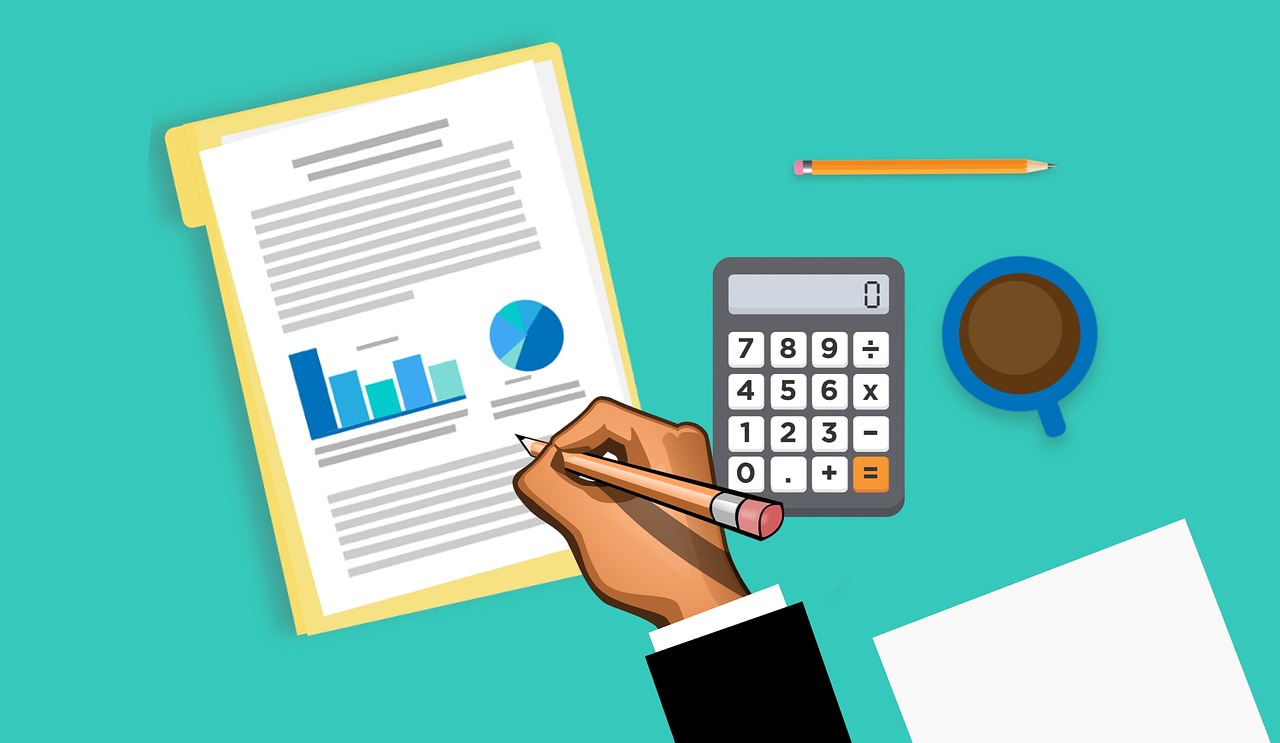 المراجع
توفر قائمة بالكتب
 أو مصادر المعلومات الأخرى. يتم سرد جميع العناصر التي تم الاقتباس منها بالترتيب الأبجدي لاسم المؤلف في قائمة المراجع في نهاية التقرير
يتكون تقرير الأعمال من مكونات رئيسة وهي كما يلي:
العنوان
الملخص التنفيذي
الملحقات
الهدف منه إطلاع القراء على مغزى التقرير ويجب أن يكون مختصرا
الهدف منه هو تقديم لمحة موجزة عن التقرير بأكمله ولا يشترط فيه تقديم معلومات مفصلة
النص الأساسي
جزء اختياري ويتضمن أي صور أو مخططات أو بحوث إضافية لم يتم الاقتباس منه بشكل مباشر في النص الأساسي للتقرير.
قائمة المحتويات
يتكون من مقدمة ونص رئيس وخاتمة، ويصف المشكلات والبيانات التي تم الحصول عليها، ويناقش النتائج الهامة
تساعد القارئ في العثور على معلومات محددة في التقرير بسرعة. يتم تقديمها عادة كقائمة عناوين مع ارقام الصفحات المقابلة
حدد صح أو خطأ
تقارير الأعمال هي مستندات يتم إنشاؤها بغرض إيصال المعلومات بإيجاز وكفاءة حول أعمال أو مهام محددة أو لتقييم العمليات المتعلقة بأداء العمل :
صواب 
خطأ
إن الغرض من التقرير هو إعلام القارئ بحالة أو بمشكلة معينة
صواب 
خطأ
اختيار من متعدد
تعد أداة اتصال رئيسة في الأعمال نظراً لأهميتها في تسجيل ومشاركة المعلومات والقرارات بطريقة فعالة
مستند الأعمال
نموذج الأعمال
استطلاع رضا العملاء
تقرير الأعمال
أي مما يلي ليس من أهداف تقارير الأعمال :
فحص المشكلات لإيجاد الحلول المحتملة 
تقديم اقتراحات للتحسن من خلال تطبيق نظريات الأعمال والإدارة 
جمع البيانات لاستطلاع اراء العملاء 
تقديم استنتاجات حول بعض المسائل والمشكلات
توفر معلومات موضوعية حول مسألة معينة :
التقارير الإعلامية 
التقارير التحليلية 
التقارير البحثية 
تقارير التقدم
عادة يكون هذا النوع مطلوباً عندما تهدف الشركة إلى اتخاذ قرار مهم :
التقارير الإعلامية 
التقارير التحليلية 
التقارير البحثية 
تقارير التقدم
تعتبر النوع الأكثر شمولاً لتقارير الأعمال :
التقارير الإعلامية 
التقارير التحليلية 
التقارير البحثية 
تقارير التقدم
يتم استخدام هذا النوع لتوضيح الوضع الحالي لمهمة أو لقسم معين :
التقارير الإعلامية 
التقارير التحليلية 
التقارير البحثية 
تقارير التقدم
الهدف منه إطلاع القارئ على مغزى التقرير ويجب أن يكون مختصراً :
العنوان 
النص الأساسي
الملحقات
المراجع
يتكون من مقدمة ونص رئيس وخاتمة ويصف المشكلات والبيانات التي تم الحصول عليها ويناقش النتائج الهامة :
العنوان 
النص الأساسي
الملحقات
المراجع
يعد هذا الجزء اختيارياً ويتضمن أي صور أو مخططات أو بحوث إضافية لم يتم الاقتباس منها بشكل مباشر في النص الأساسي للتقرير :
العنوان 
النص الأساسي
الملحقات
المراجع
توفر قائمة بالكتب أو مصادر المعلومات الأخرى يتم سرد جميع العناصر التي تم الاقتباس منها بالترتيب الأبجدي لاسم المؤلف في قائمة المراجع في نهاية التقرير :
العنوان 
النص الأساسي
الملحقات
المراجع
قائمة مرتبة أبجدياً بالمفردات المستخدمة في التقرير مع تعريف موجز لمعاني تلك المصطلحات :
قائمة المصطلحات
الجداول 
المخططات 
الرسوم البيانية